Planejamento Integrado de RecursosCapitulo 2
PEA2598
Aquiles
2013
1 – A Estrutura Tecnológica para a Projeção e Cenários da Demanda
Modelos para Analisar a Previsão a Demanda de Energia
Econométricos
Uso final
Ecomométricos
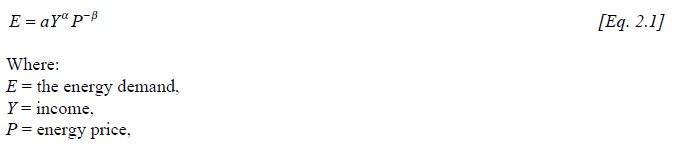 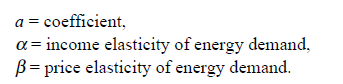 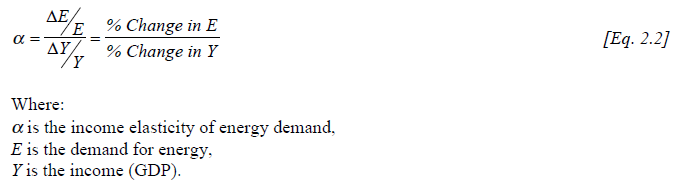 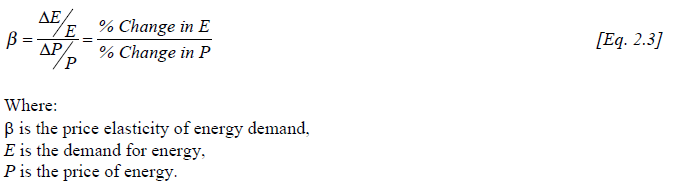 Uso Final
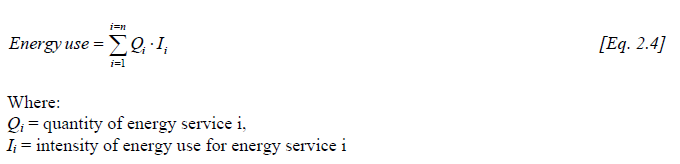 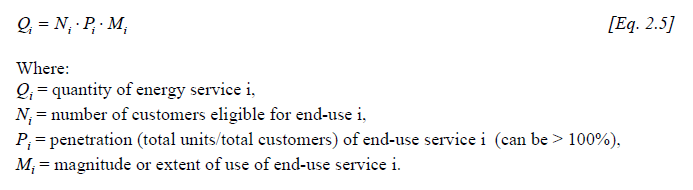 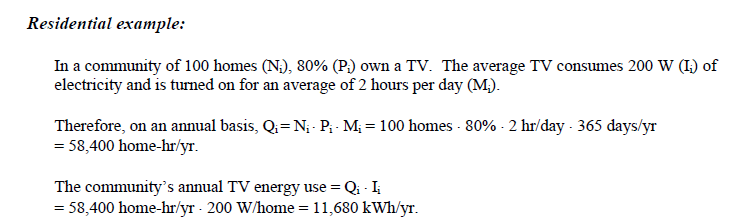 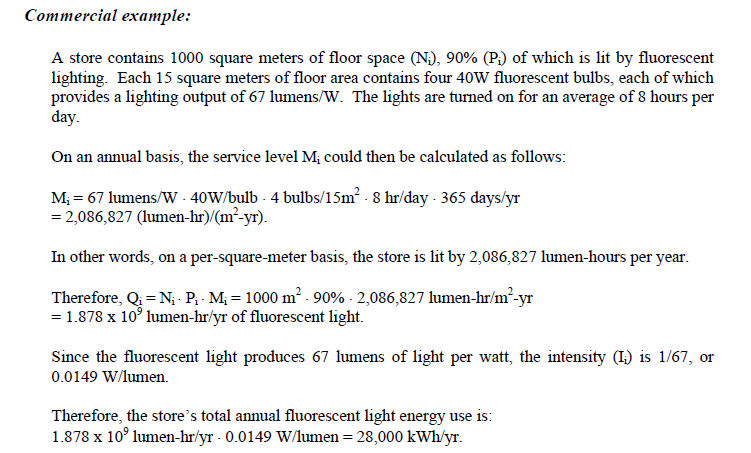 Projeções de Demanda de Energia de Uso Final
Projeções de Linha de Base de Serviços de Energia
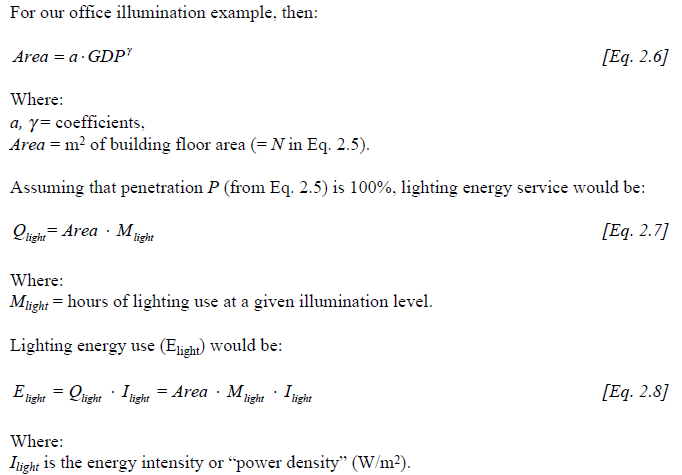 Projeções de Energia de Uso Final do Setor Residencial
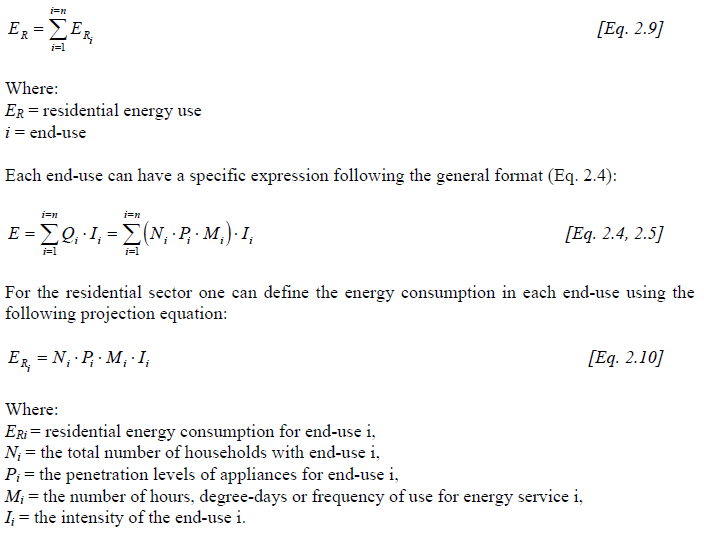 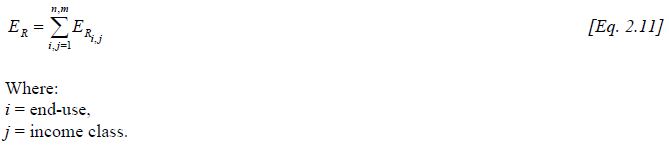 Projeções de Energia de Uso Final do Setor Comercial
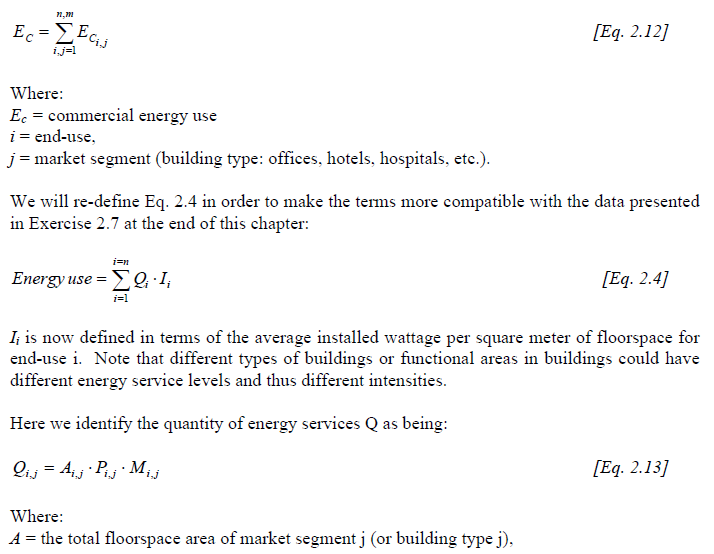 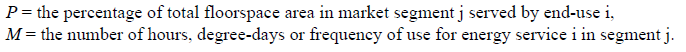 Projeções de Energia de Uso Final do Setor Industrial
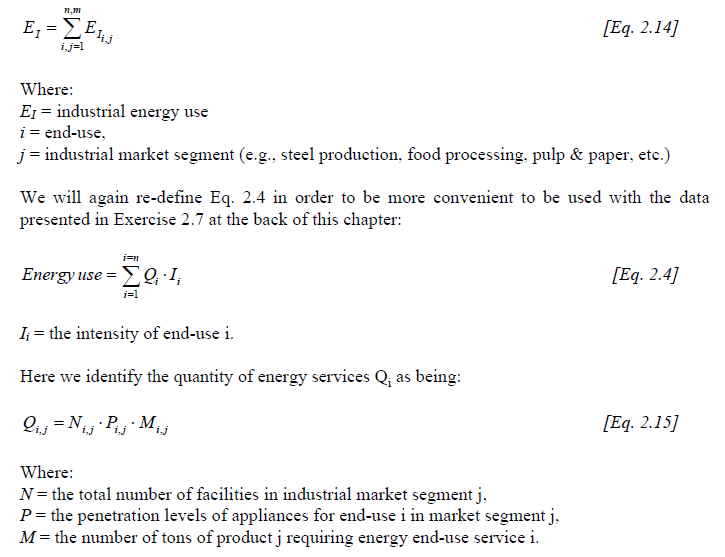 Curva de Carga
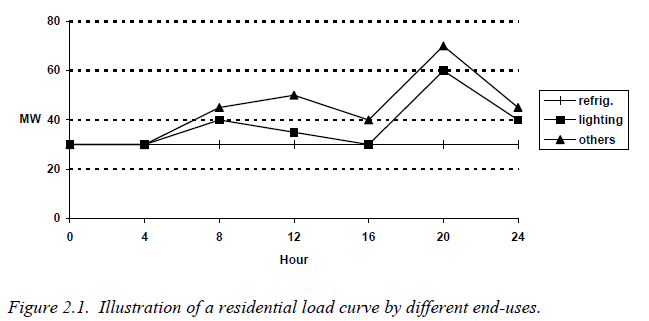 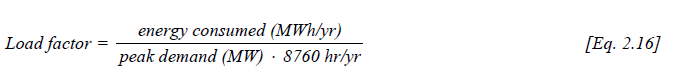 Características dos Dados para o Modelo de Uso Final
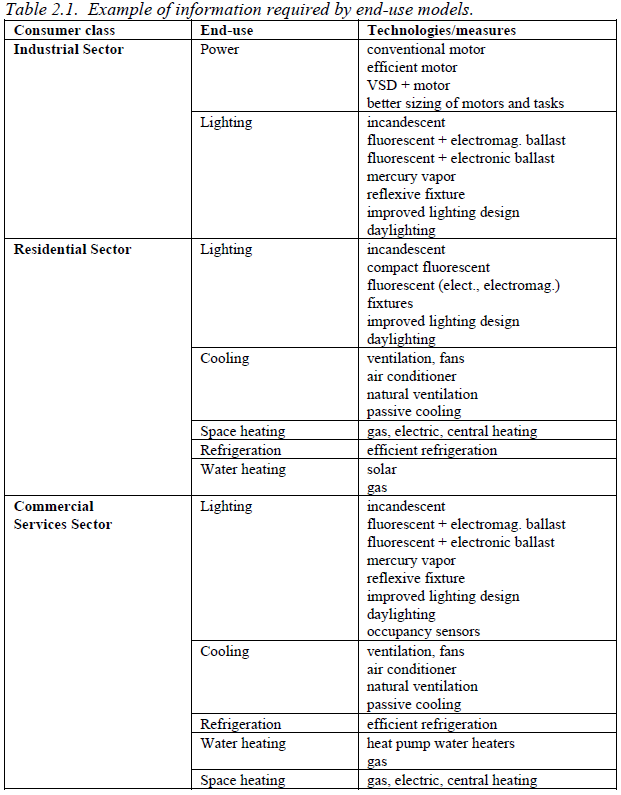 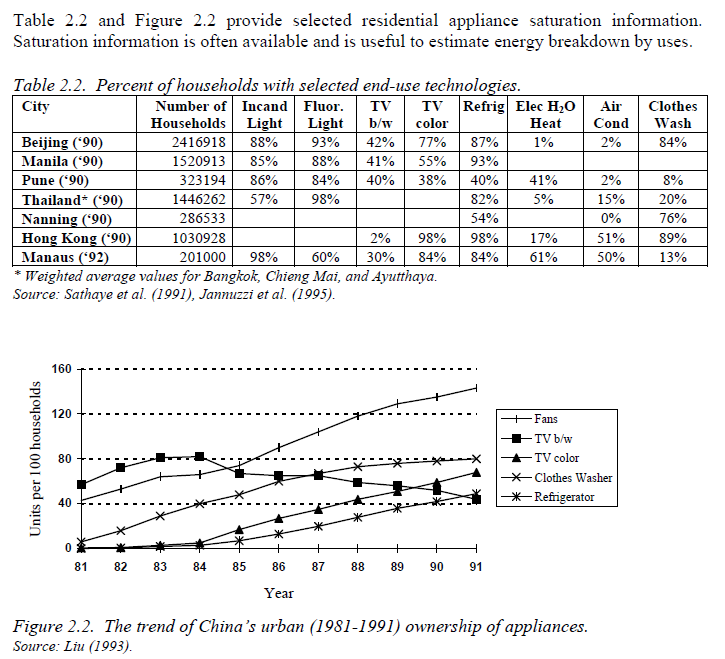 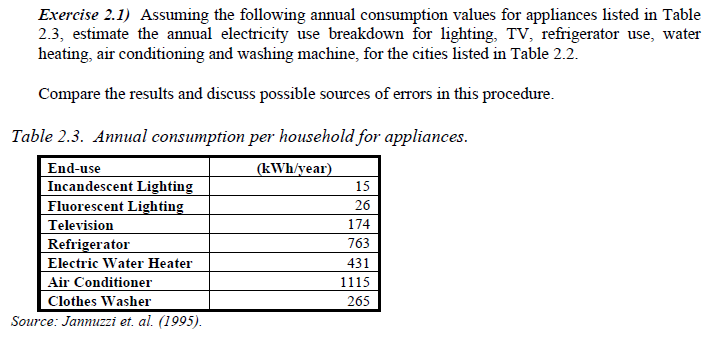 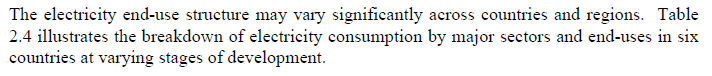 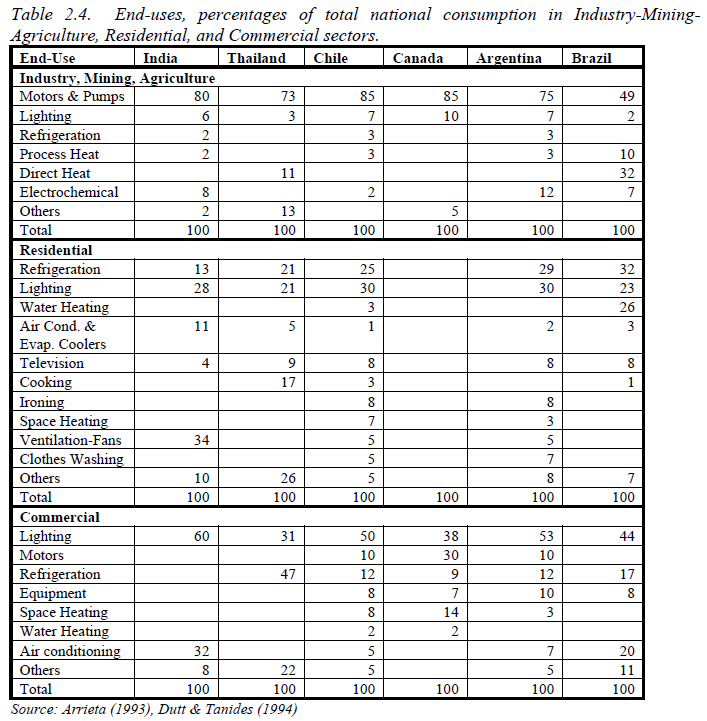 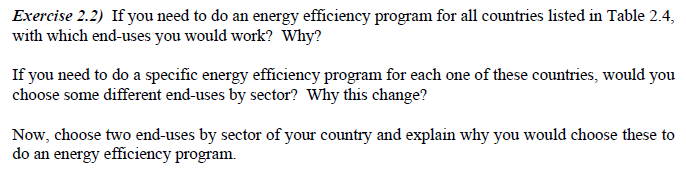 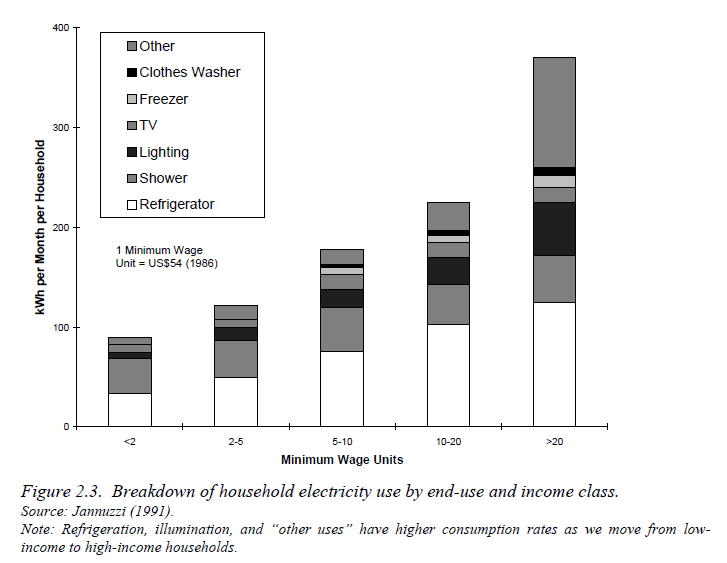 Estimação do  Uso Final
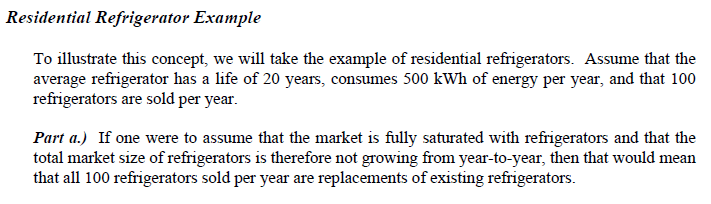 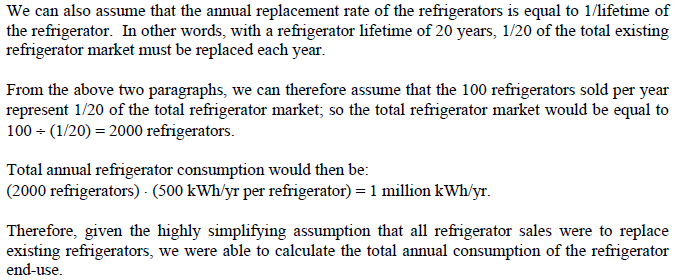 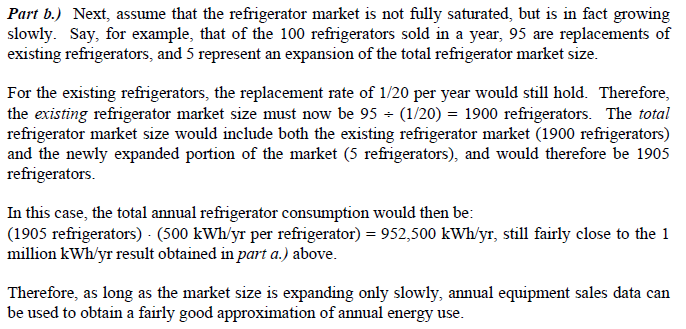 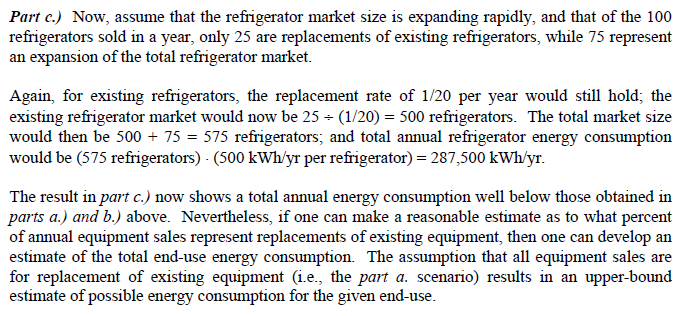 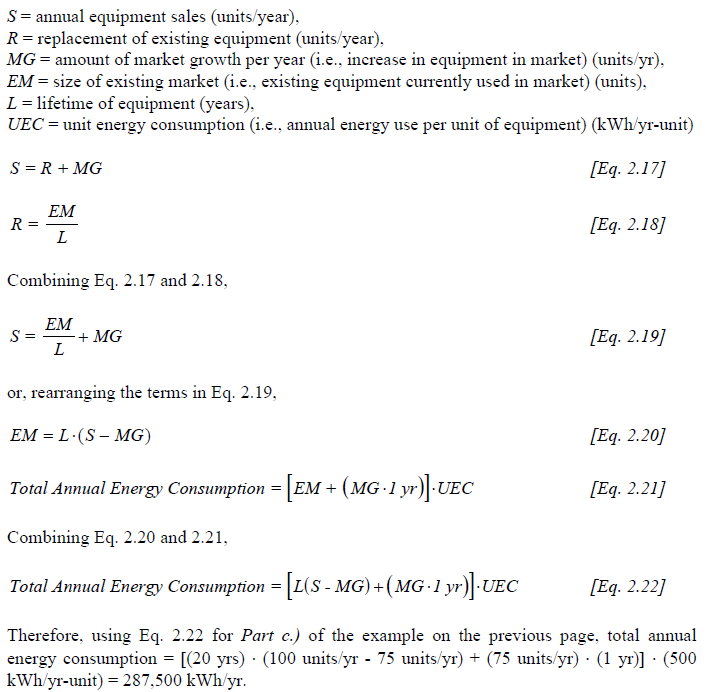 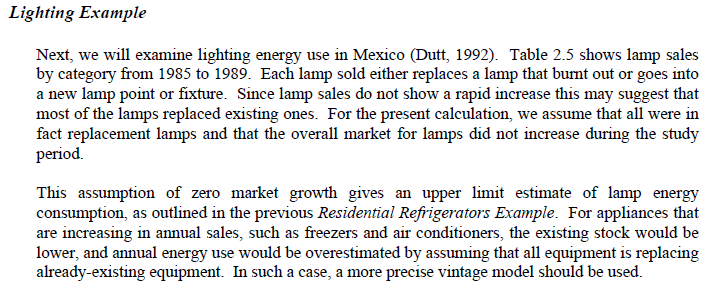 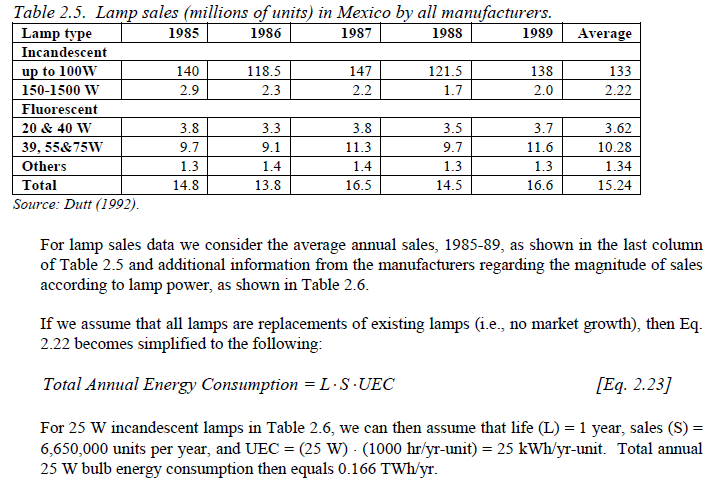 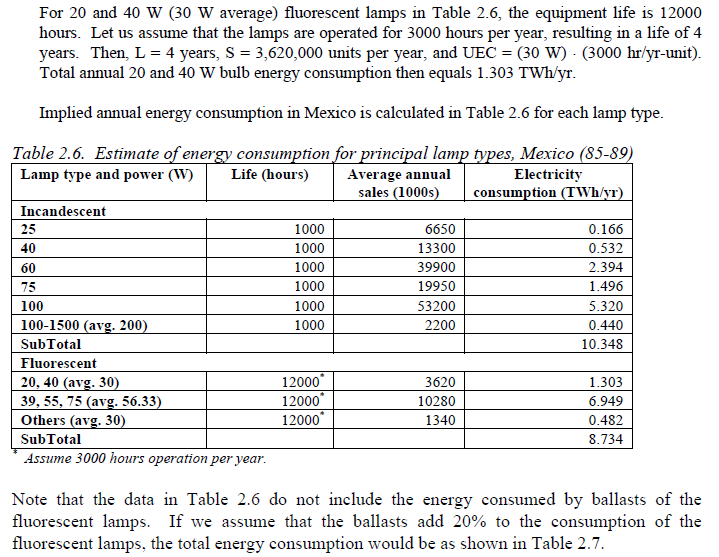 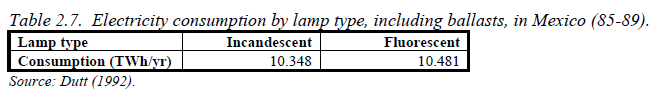 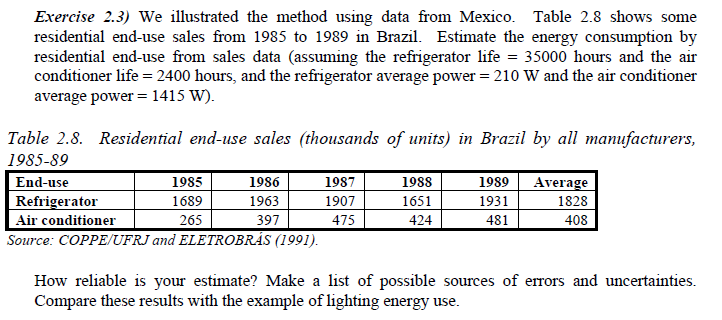 Quadro de Cenário Baseado em Projeções
Projeção de Cenário da Linha de Base
Cenários de Potencial Técnico
Cenários de Potencial Econômico
Cenários de Potencial de Mercado
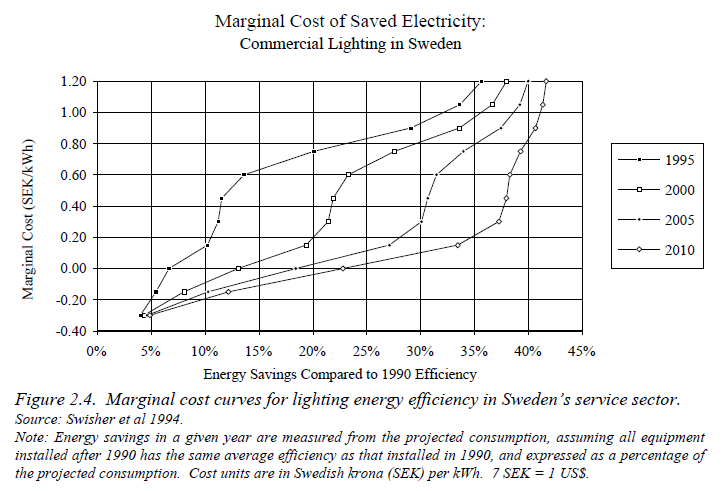 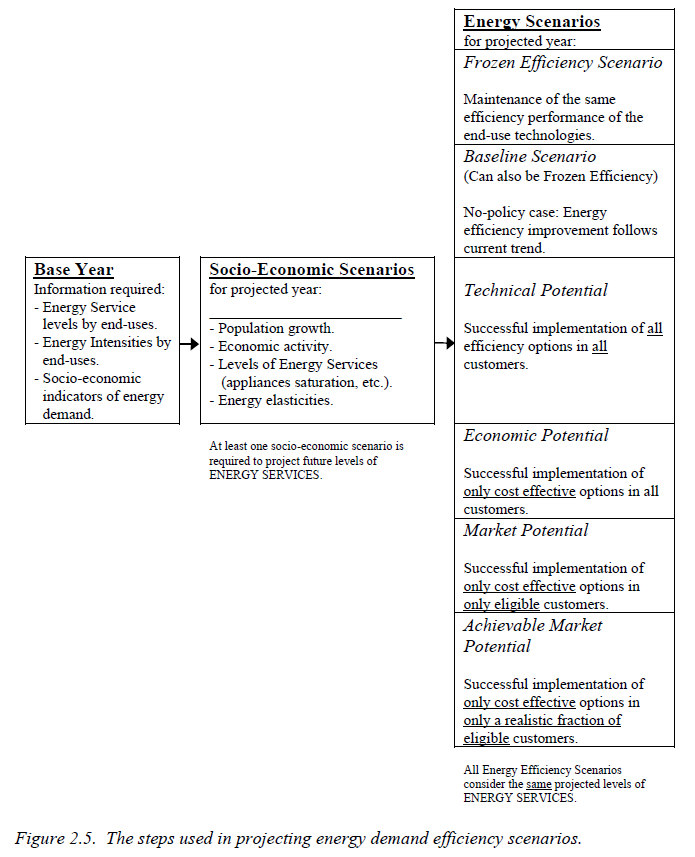 Custos dos Cenários de Energia
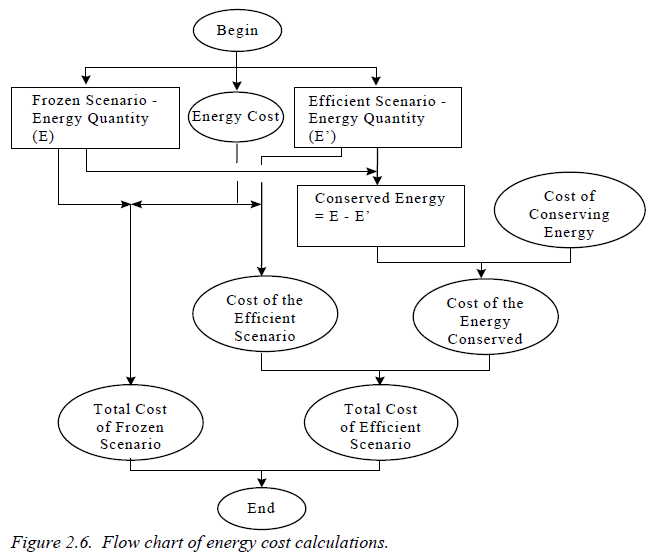 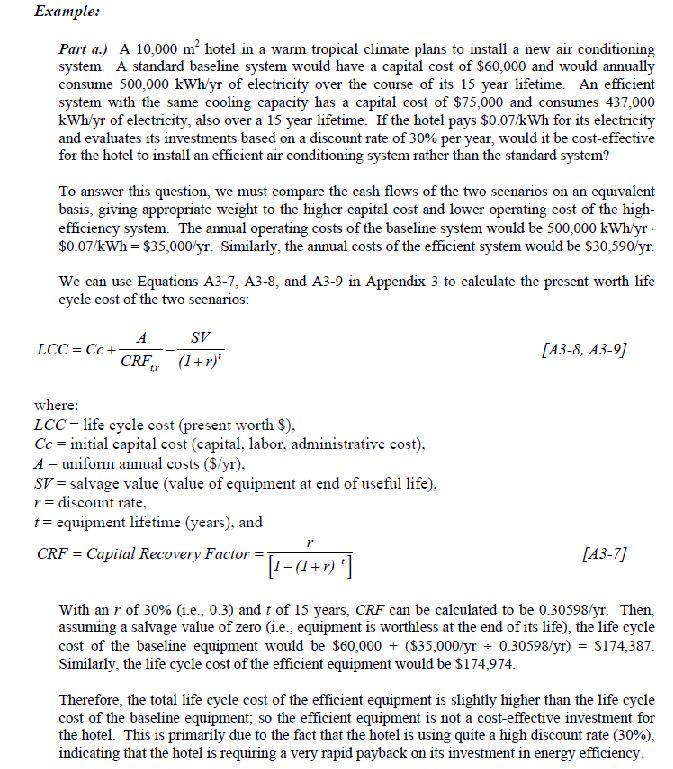 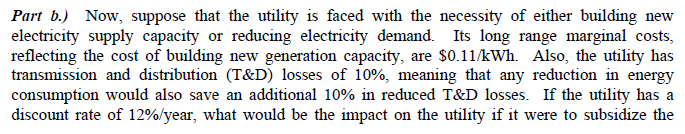 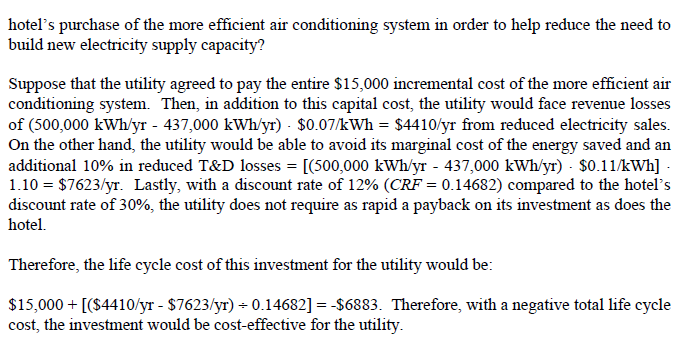 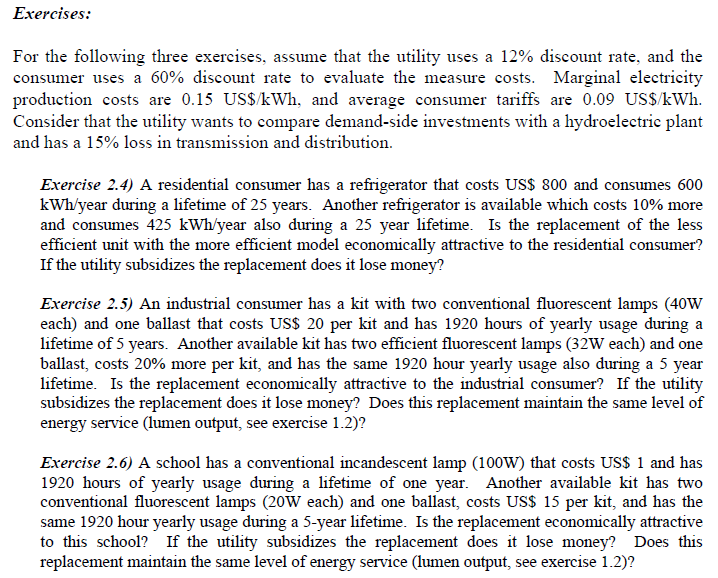